Border regions : through the crisis together
15.01.2021
The Euregio Meuse-Rhine (EMR)
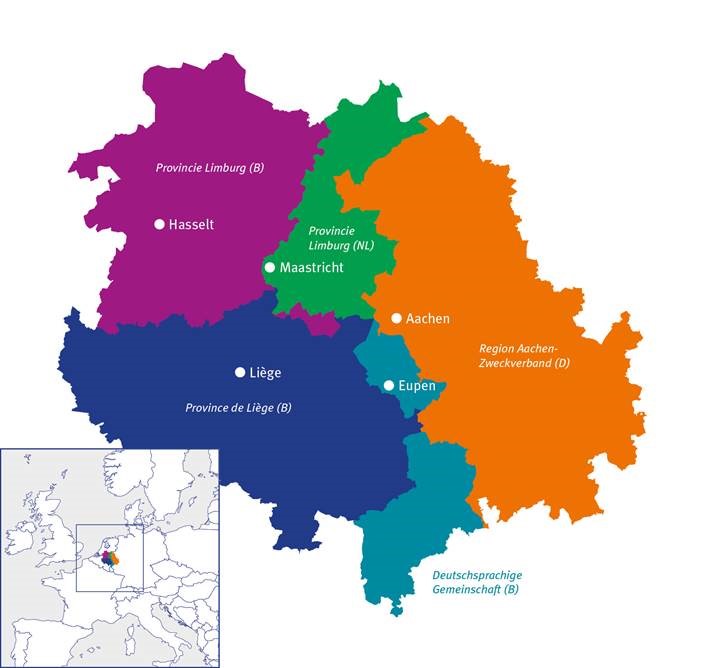 3 countries (DE, BE, NL)
5 partner regions
4 Mio. inhabitants
11.000 km²
36.000 cb commuters
> 5.000 in medical services
EMR: Borderless Region
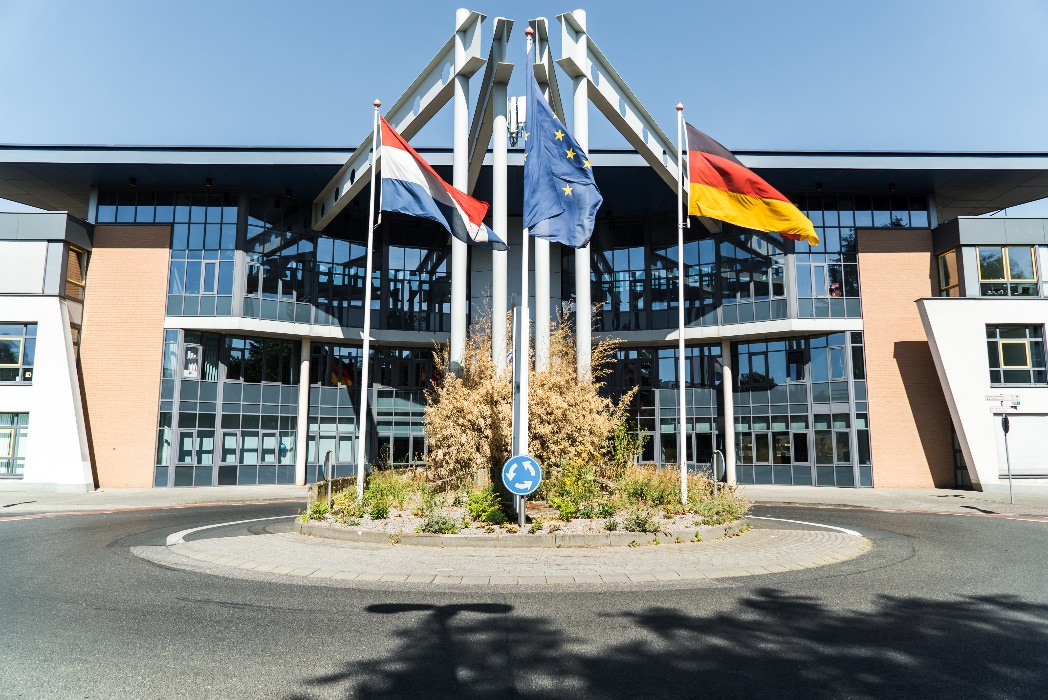 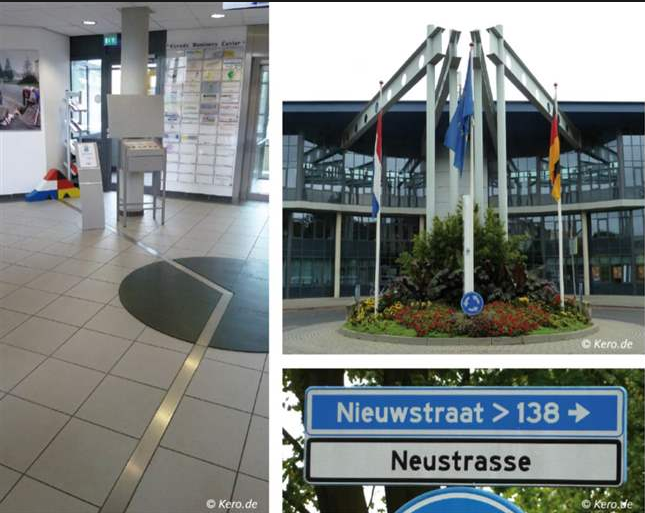 Eurode Business Center
EMR: Connected border region
…by public transport…
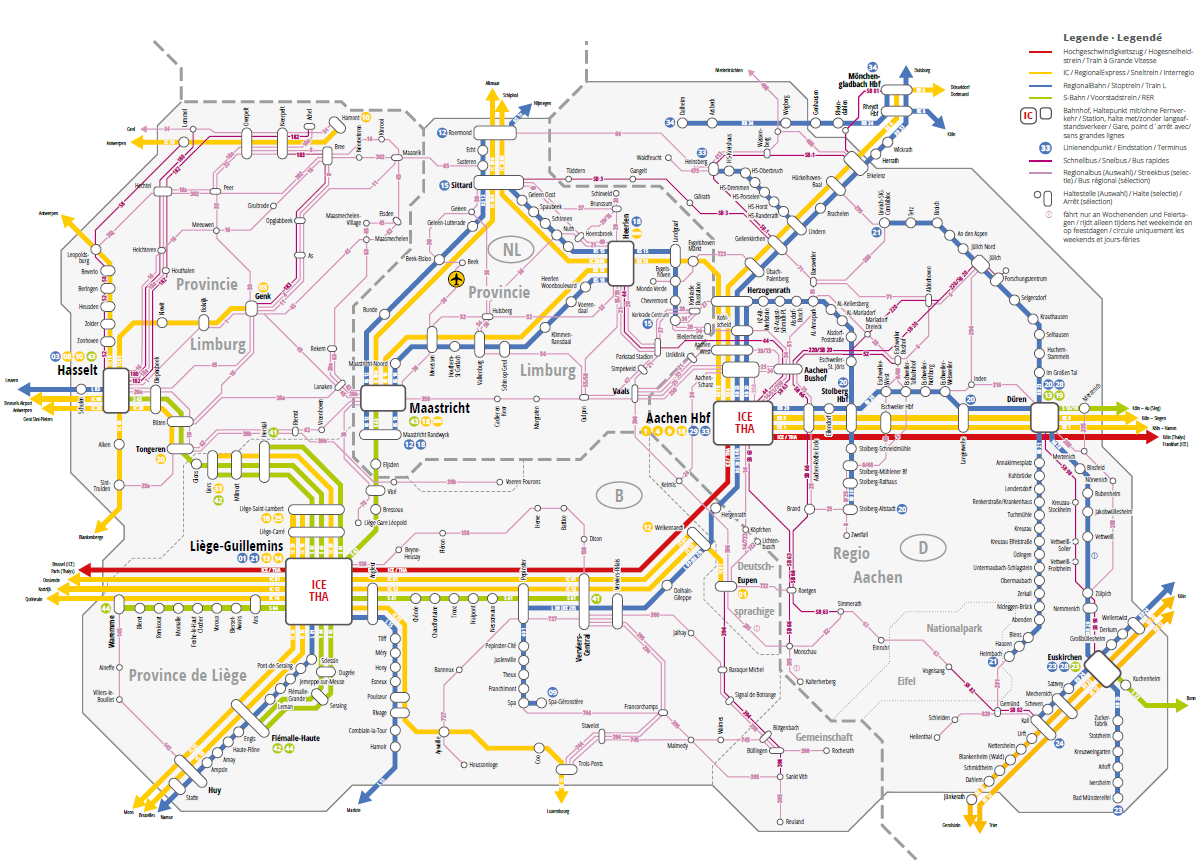 The Euregio Meuse-Rhine (EMR)
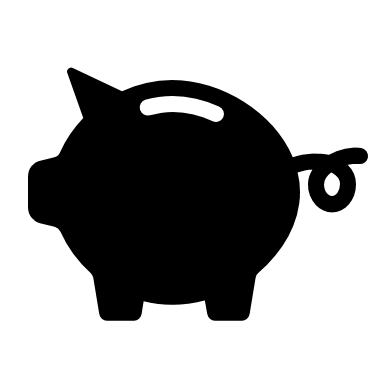 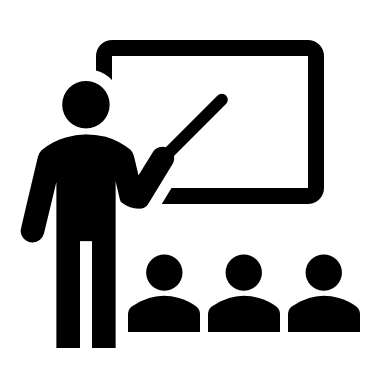 Finances
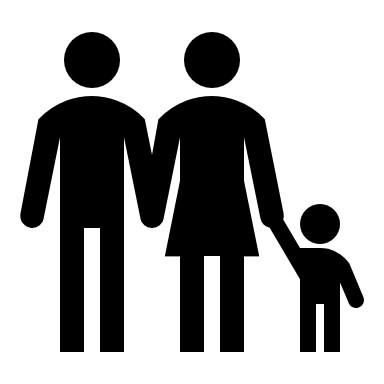 Family
Education
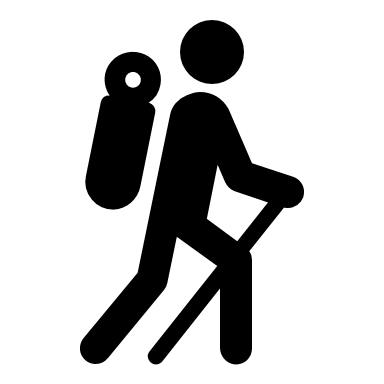 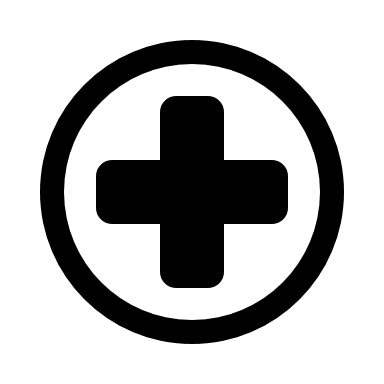 Tourism and culture
Hospital care
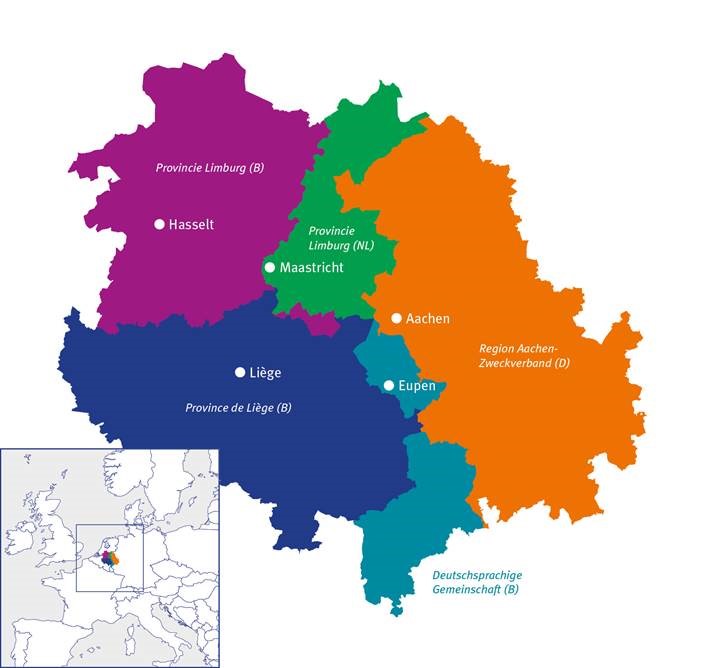 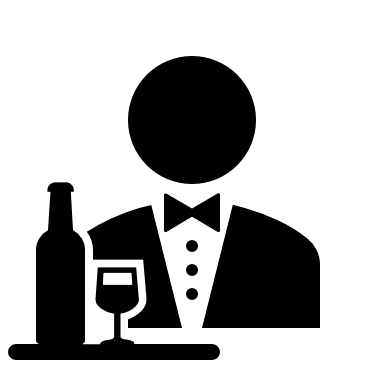 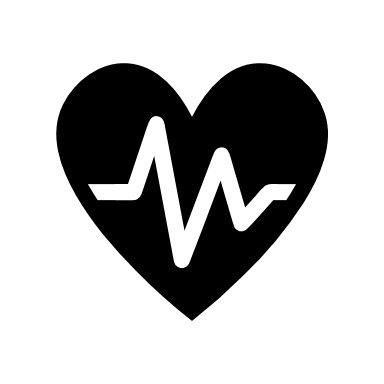 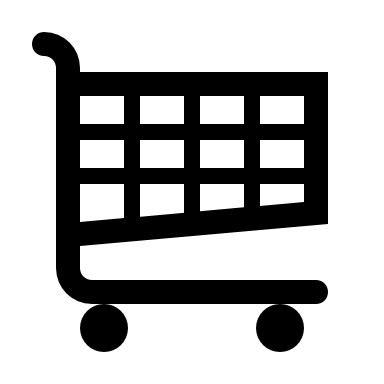 Medical care
Restaurant
Shopping
The Euregio Meuse-Rhine (EMR)
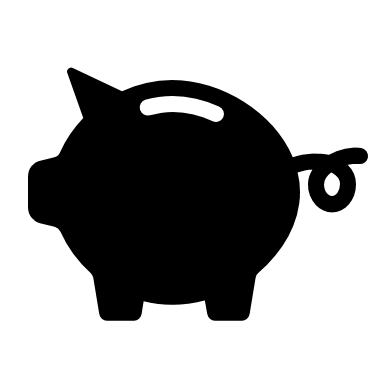 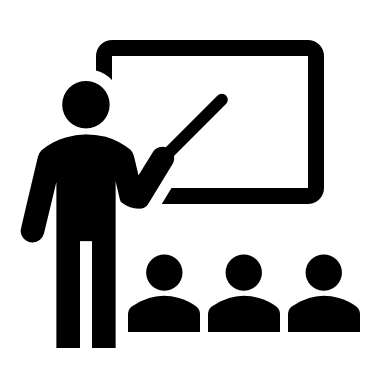 Finances
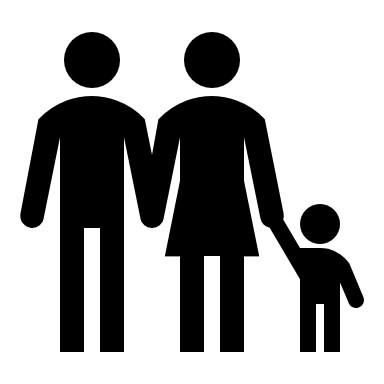 Family
Education
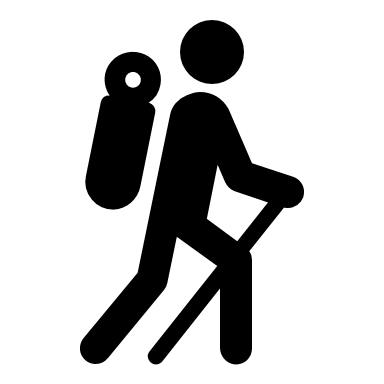 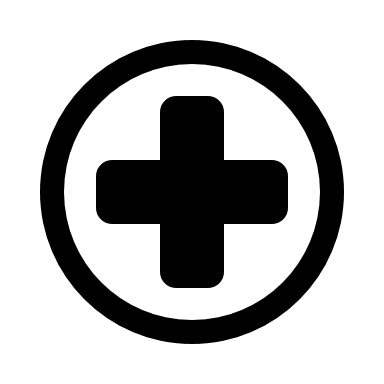 Tourism and culture
Hospital care
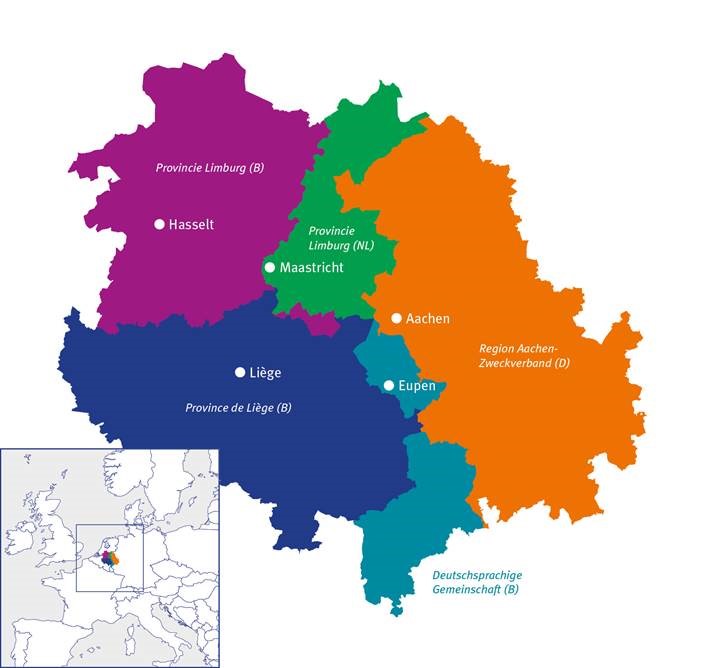 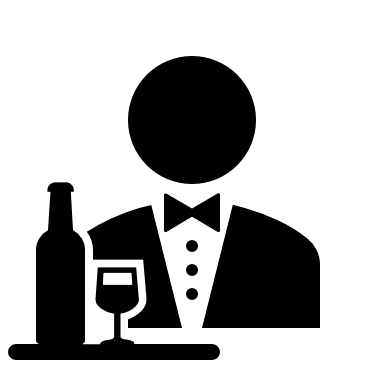 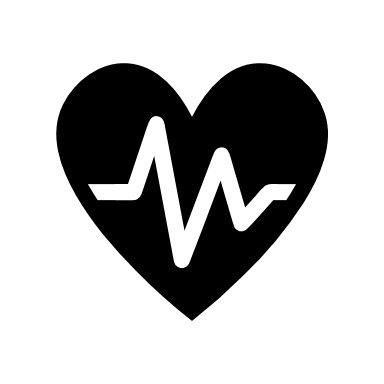 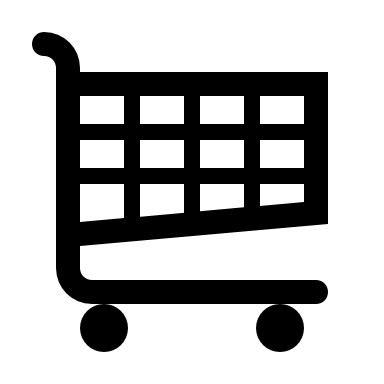 Medical care
Restaurant
Shopping
Cross border cooperation
Answering citizens' questions
Defend interests of people from the border region
Resolve obstacles
Inform national authorities
Support crisis centers and partner regions
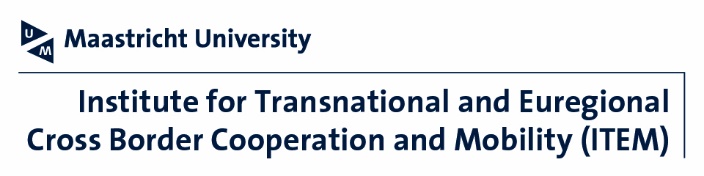 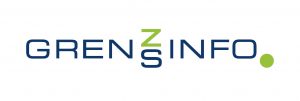 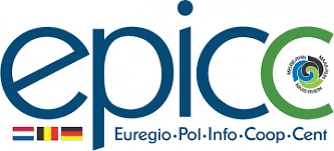 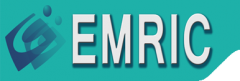 Cross border cooperation
Answering citizens' questions
When are people allowed to cross the border? Explaining the rules easily and service oriented…
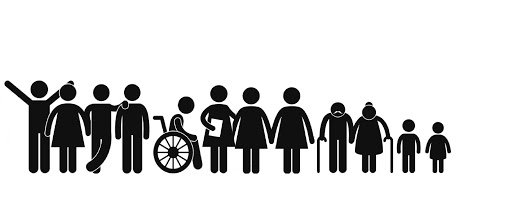 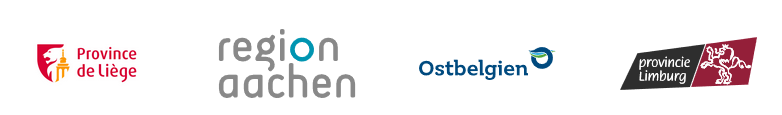 > 500.000
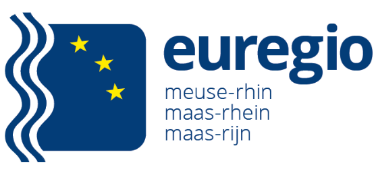 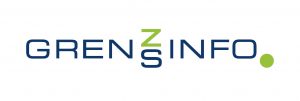 Cross border cooperation
Answering citizen’s questions
When are people allowed to cross the border? Explaining the rules easily and service oriented…
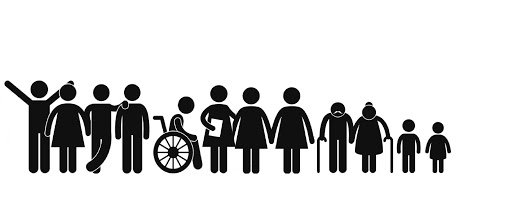 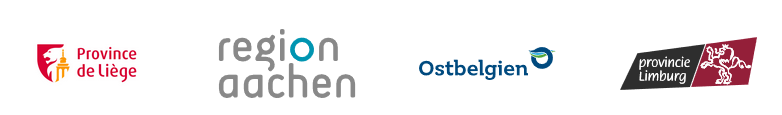 > 500.000
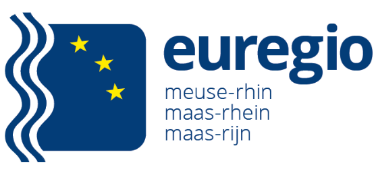 Online form
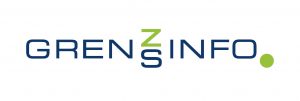 https://crossing-borders.euregio-mr.info/en/
Cross border cooperation
2. 	Defend interests of people from the border region

Incompatible rules
Reopening/keeping the borders OPEN


The EGTC being the link between border information points, crisis centres and decision making!
Putting their questions on the agenda every week, thanks to the trinational Cross-Border Task-Force Corona
Cross border cooperation
Resolving border obstacles

Forgotten cases?!
People not foreseen in the national test strategies, because of their cross-border everyday life agreements to test on the other side of the border
Unclear which documents to show at border control  creation of « laissez-passer » provided by municipalities
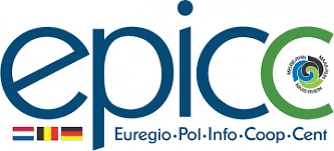 Cross border cooperation
Inform national authorities

EYES and EARS of the decision makers, when it comes to the situation at borders. Permanent reporting:
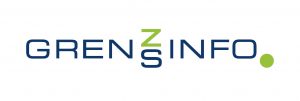 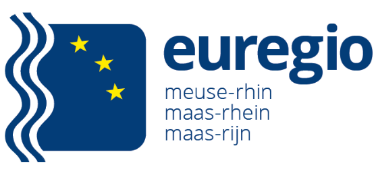 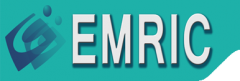 Problems of cb workers
Movements and general SITEREP
Overview and comparison of the measures taken at national level
Cross border cooperation
5. 	Support crisis centers and partner regions

- Daily and permanent cooperation between crisis centers!
- EGTC as link between field and policy

So far:
Millions of masks organized and brought through cb partners
Thousands of PCR-tests and their analyses done through cb partners
Patients from BE and NL taken care of in DE
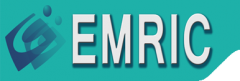 And Europe?
CRII+ and Interreg: the right tool at the right moment…

 PandEMRIC: 1.7 Mio€ to support our cb crisis management. 
	(Implement the lessons learned during the first wave)




Questions asked in EP by our MePs, Pressure by the Commission to reopen the borders, etc.
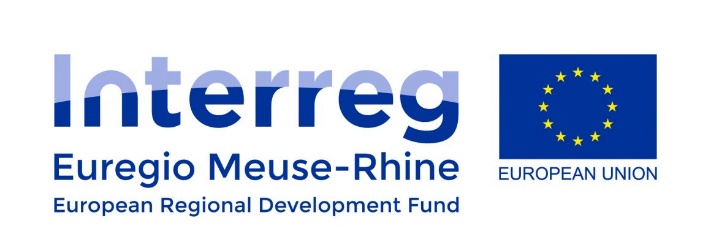 New possibilities for CBC?
Recognition of the existing European integration in border regions
Role of the cb governance structures (Euregios, GROS, etc.)
Added-value of preparation in „normal times“  operational structural cooperation needed
Opportunities through CBC  PCR-tests, IC beds, masks etc. obtained in/through the neighbouring countries
Added-value of fast and flexible rules of Interreg
Call for „counciliation“ through cultural activities

 Problem: communication!!!!
In the end we only regret the chances 
we didn’t take!
- Lewis Carroll
Contact:
info@euregio-mr.eu


www.euregio-mr.eu